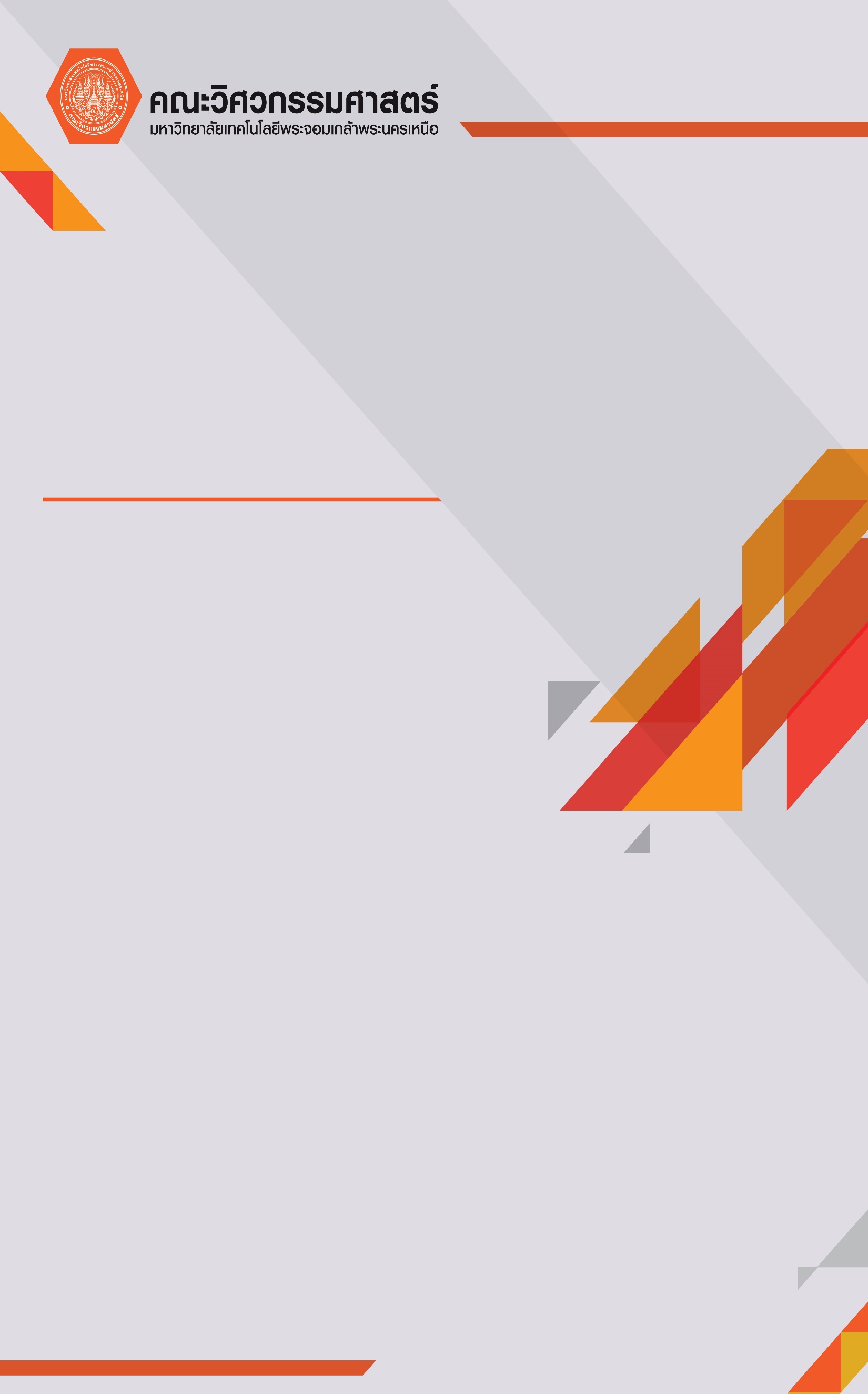 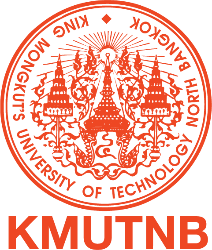 Student Travel Awards sponsored by
โลโก้ผู้สนับสนุนรางวัล
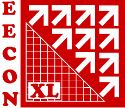 The 40th Electrical Engineering Conference (EECON-40)